なかよしらんど
R７年度４月スタート

毎月2～4回　金曜日
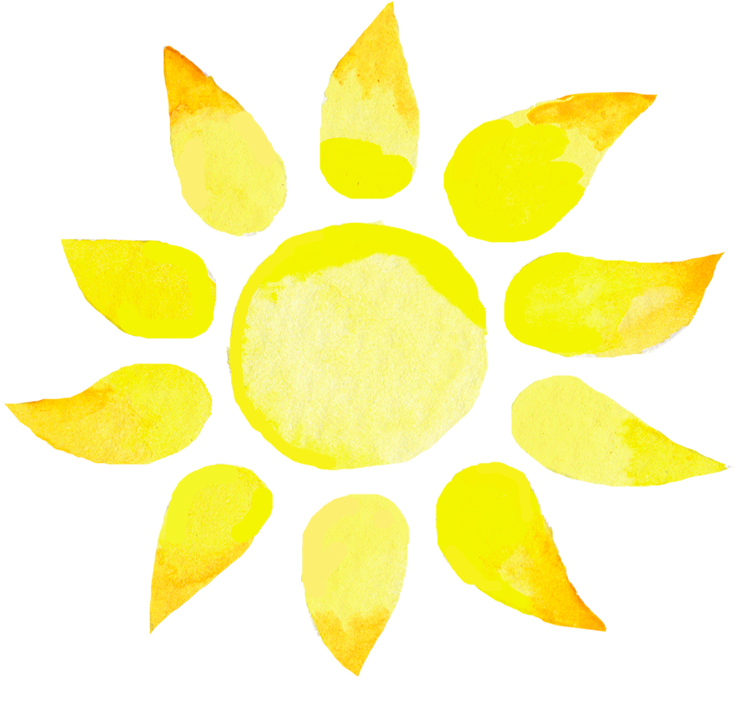 親子教室
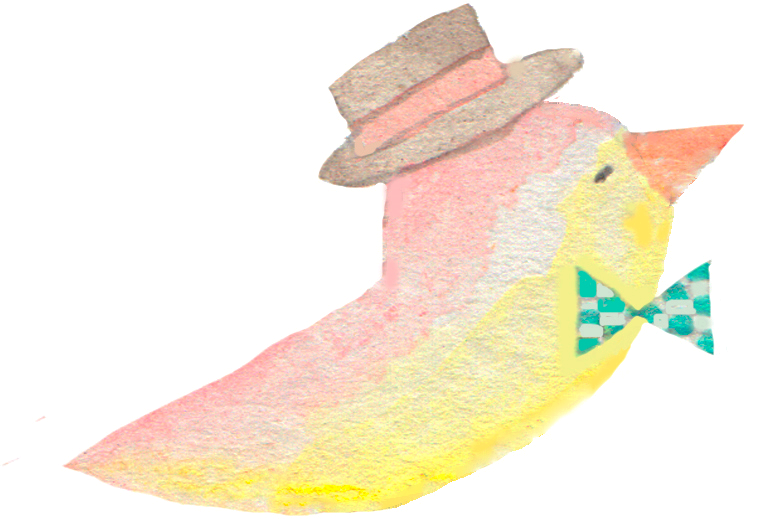 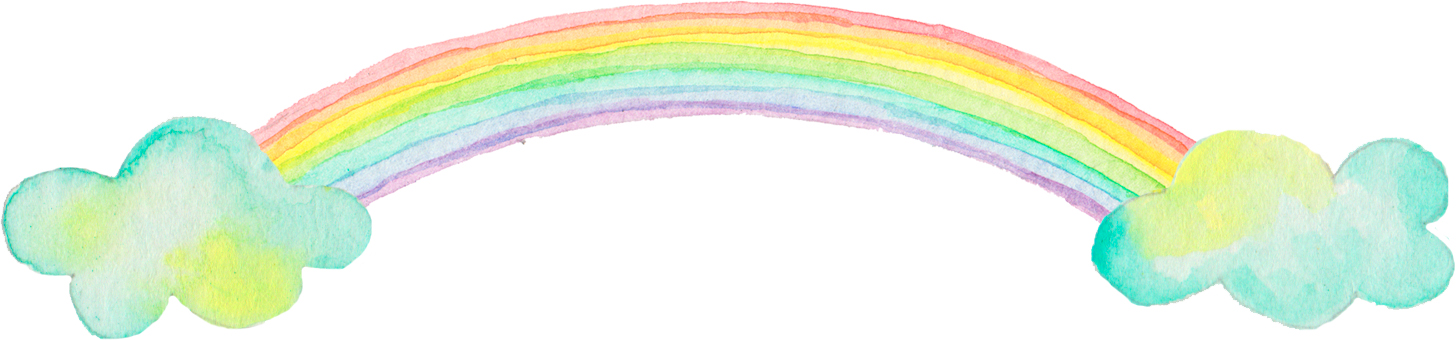 年齢や季節にあった
様々な体験あそび
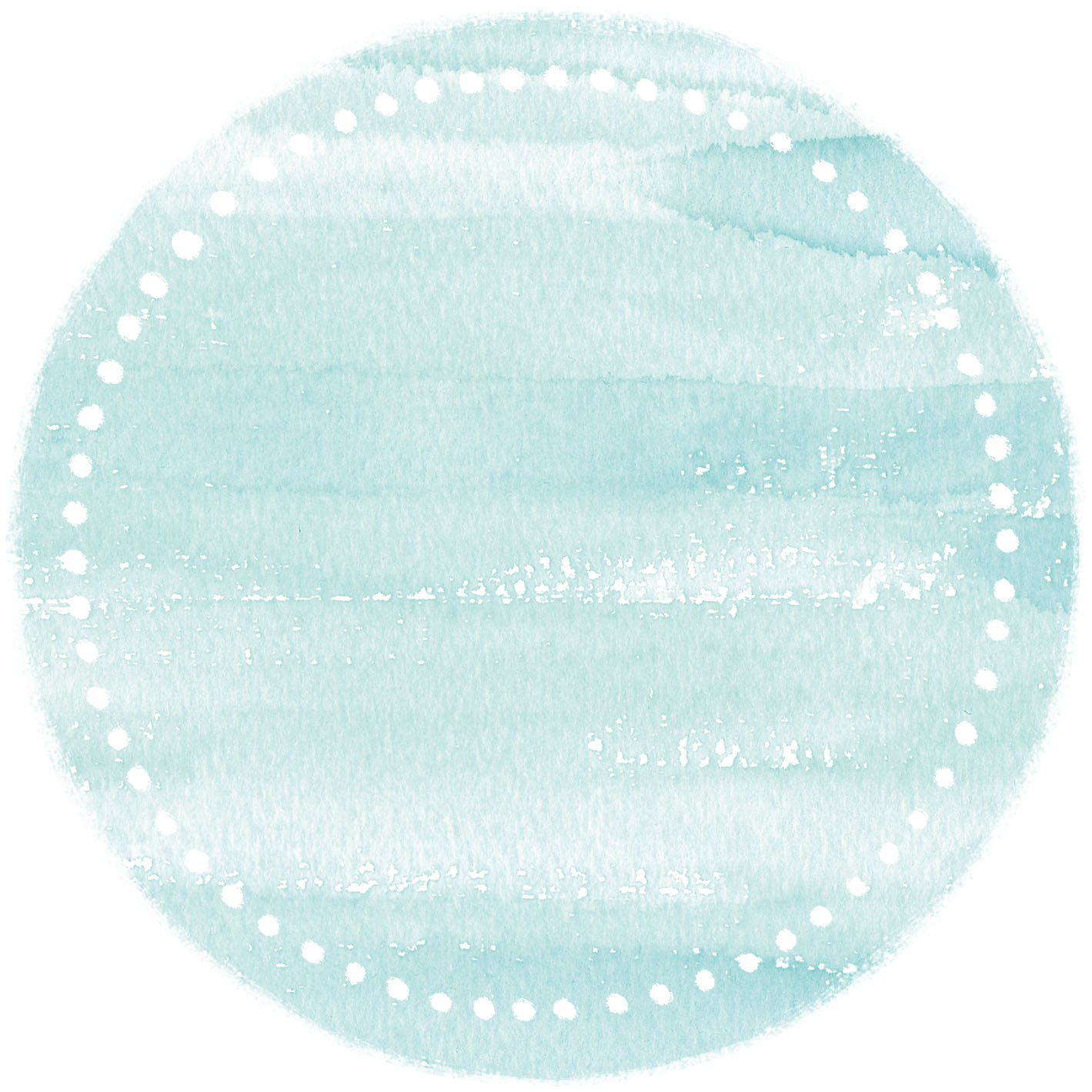 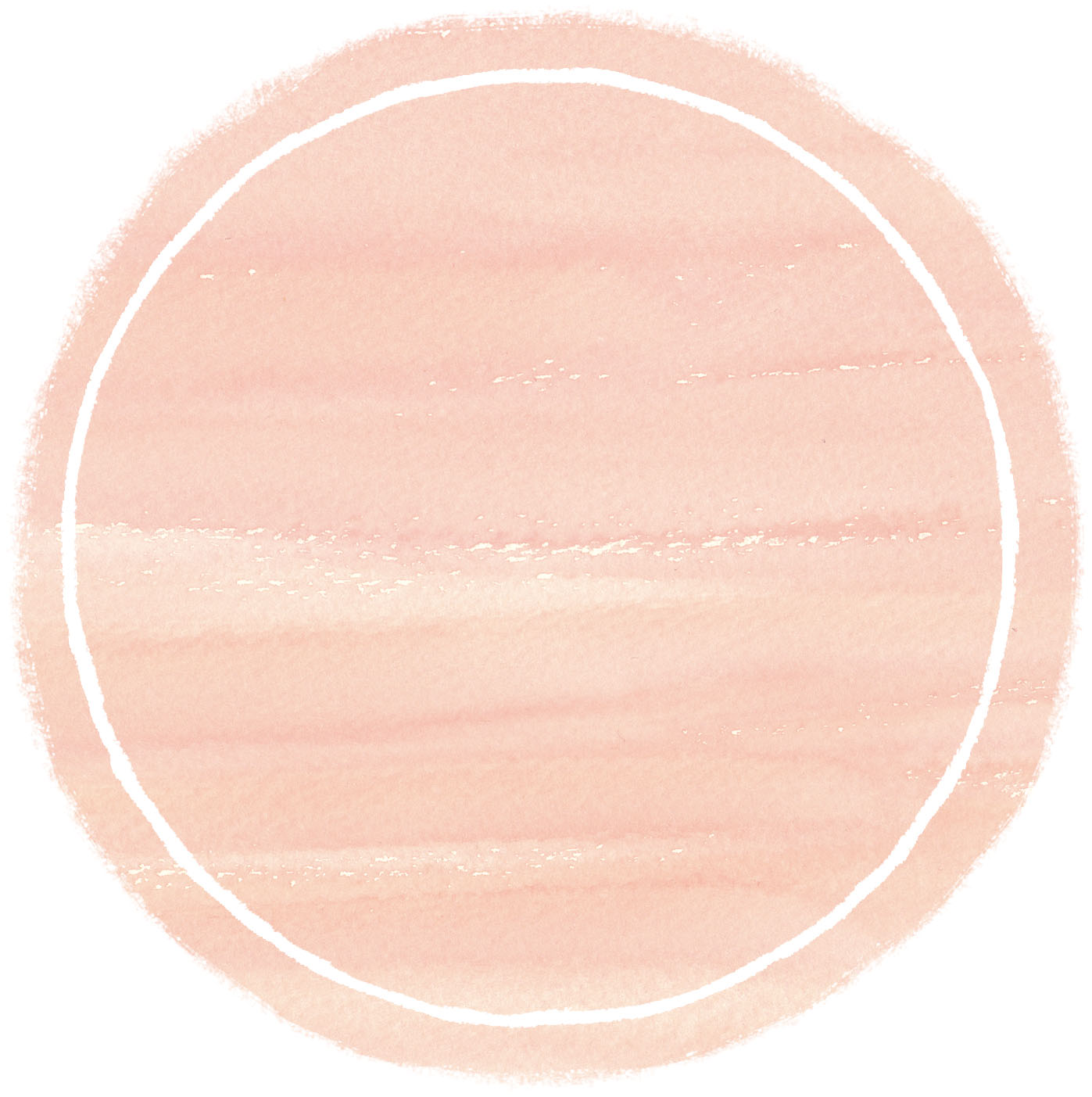 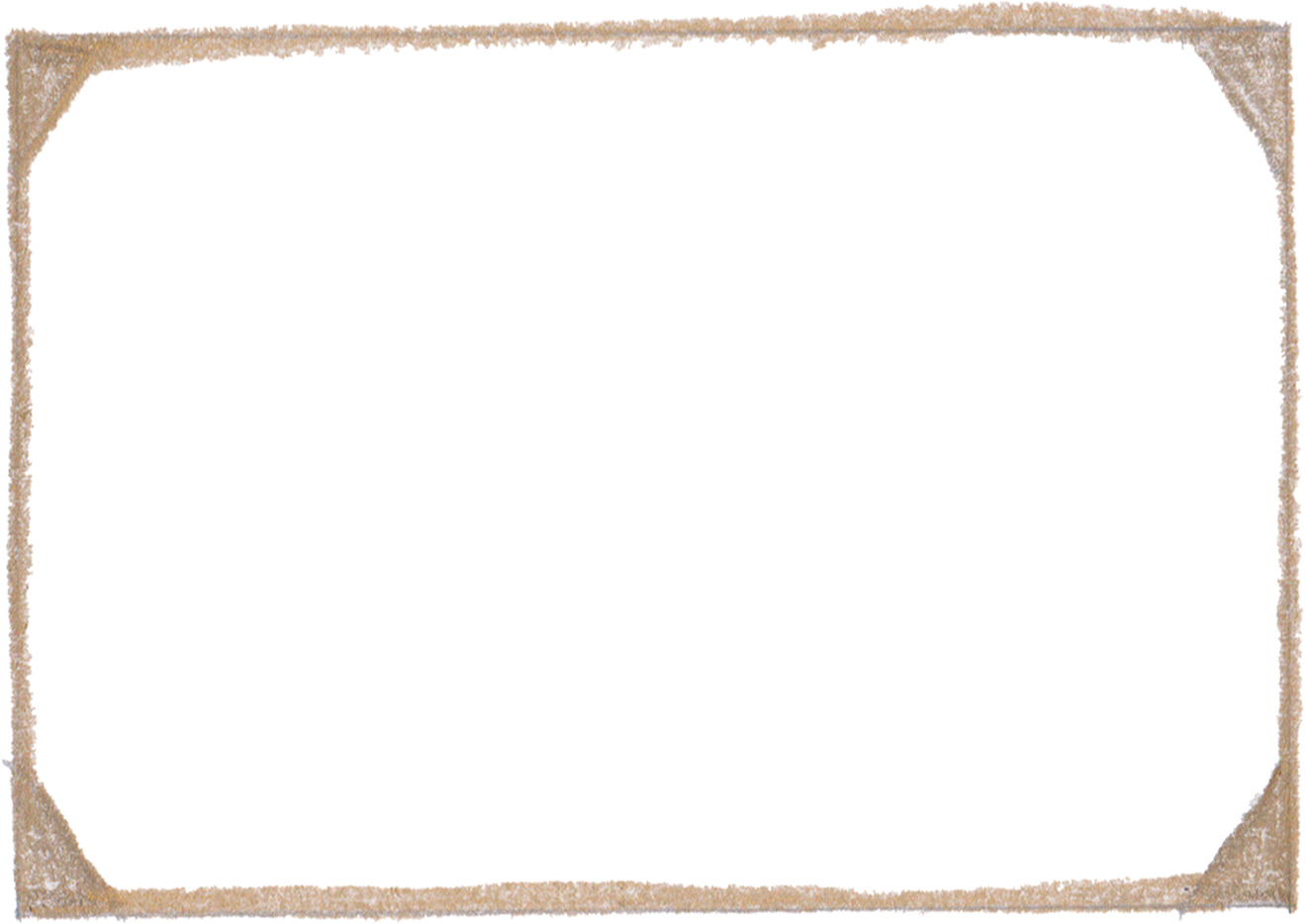 Bコース　2歳(満3歳)
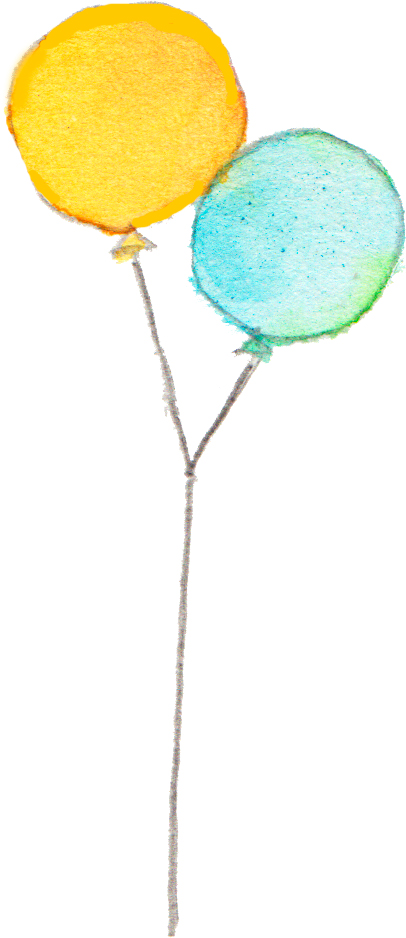 Aコース　０歳・1歳
(マタニティーさんも)
のびのびと活動を楽しむ中で
入園に期待を膨らませて
いきましょう
親子のスキンシップや
10：30～11：50
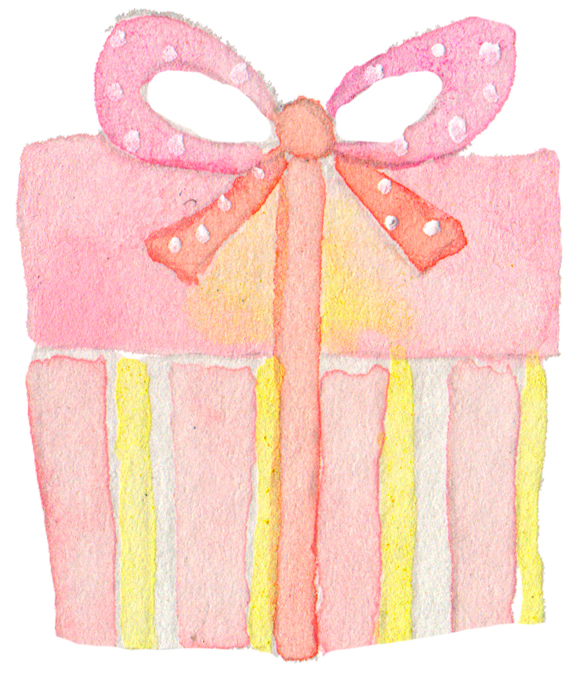 9：00～10：00
安心した環境で
心を通わせ合いましょう
絵本の読み聞かせ
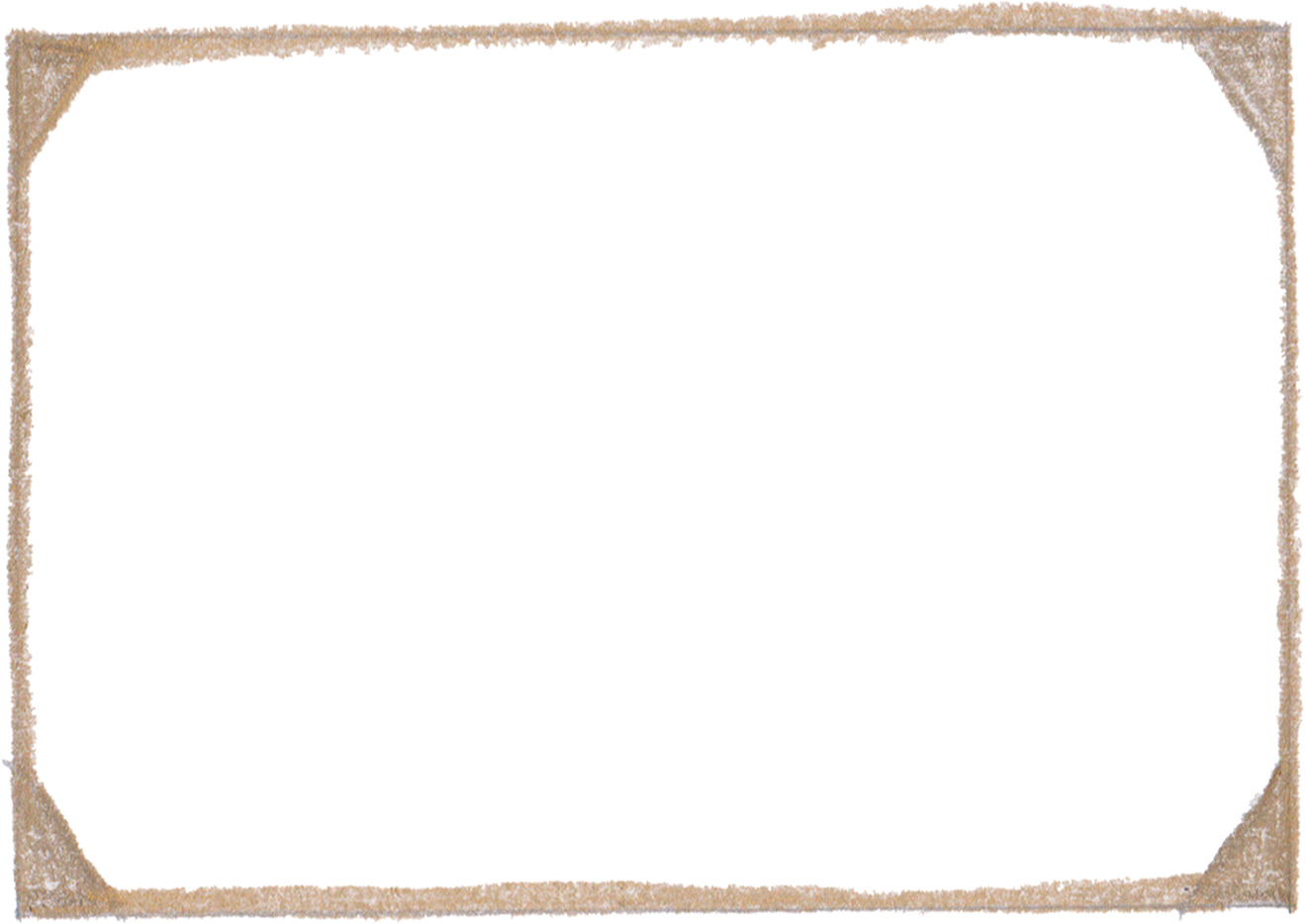 子育てに関する
お悩み相談
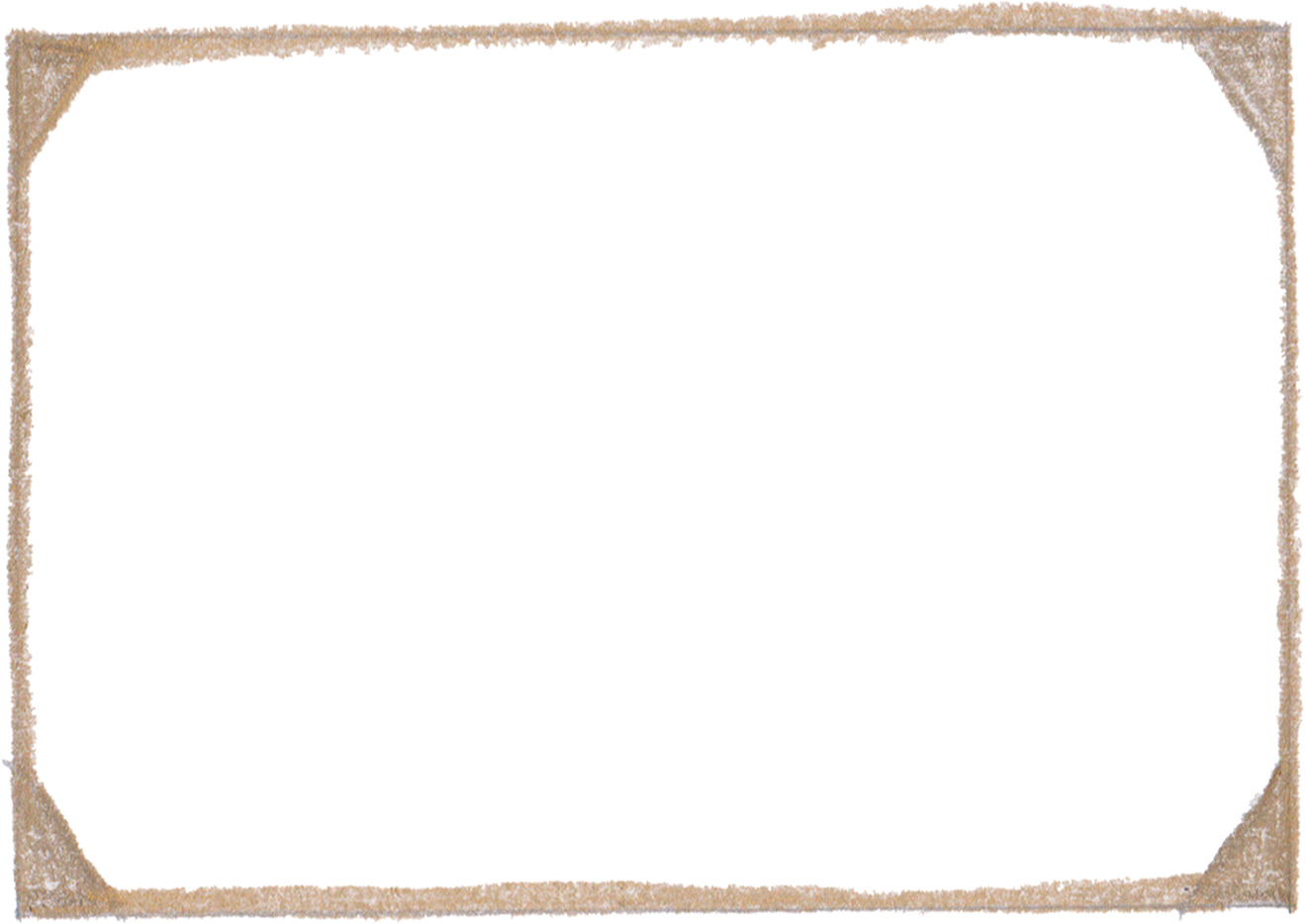 HPこちら
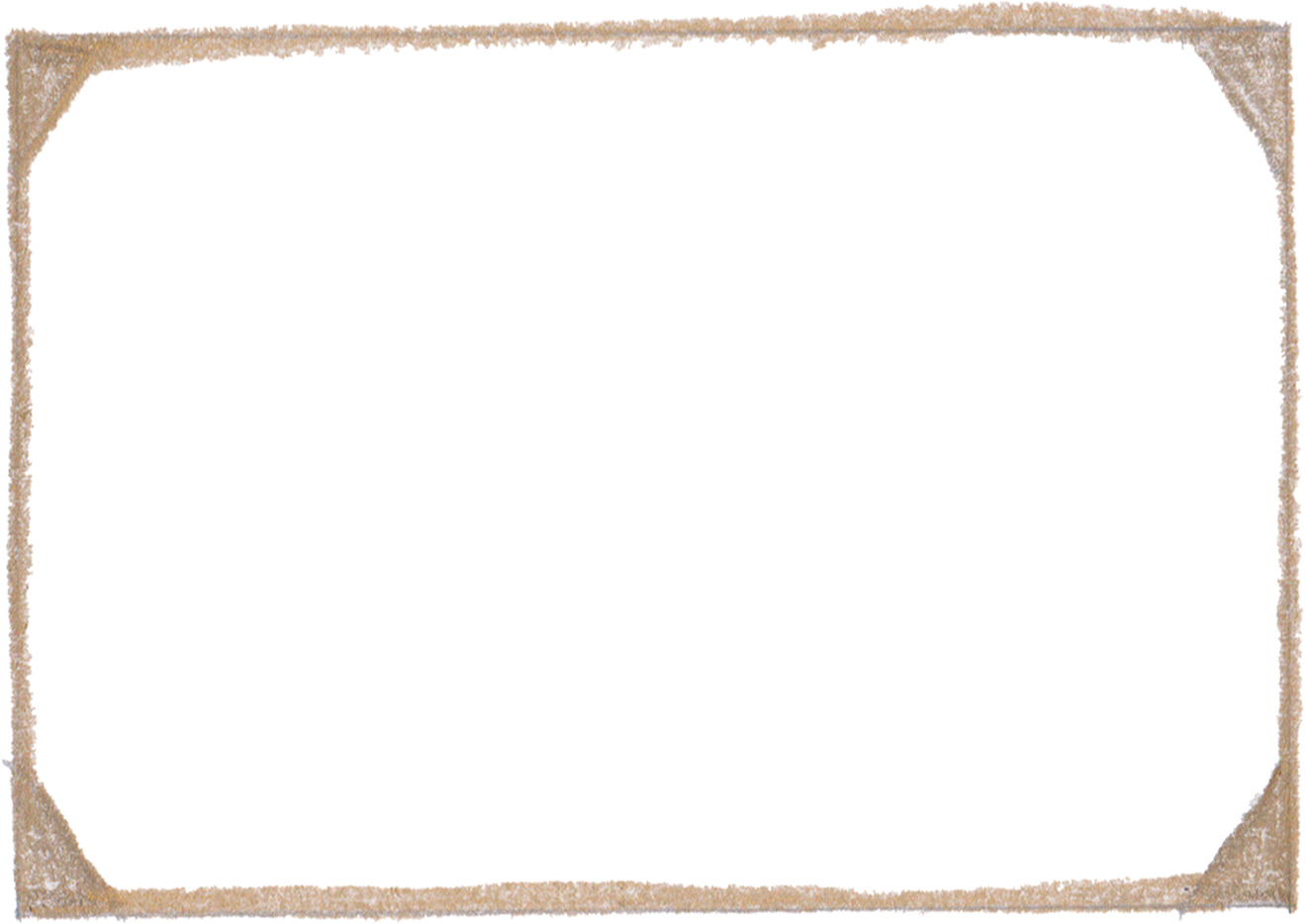 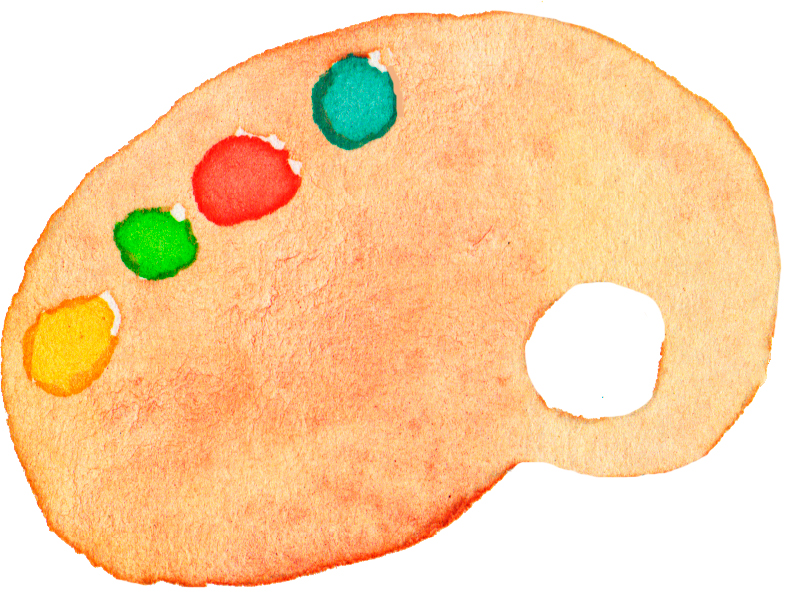 認定こども園栄光幼稚園

　　　札幌市東区北44条東2丁目1-20
　
　　　　　　　　(TEL)011-731-4681
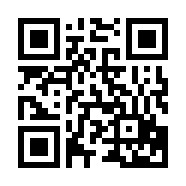 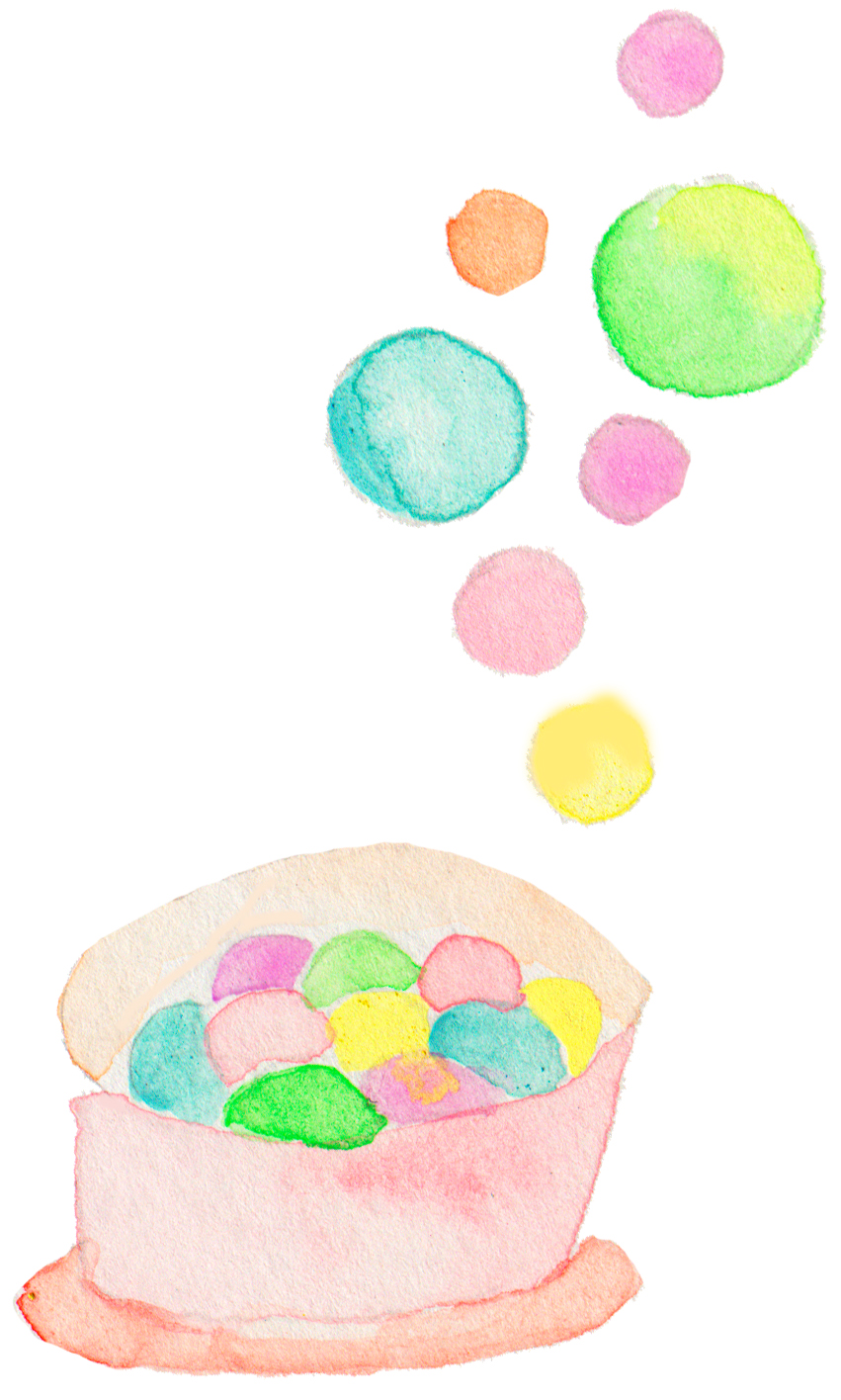 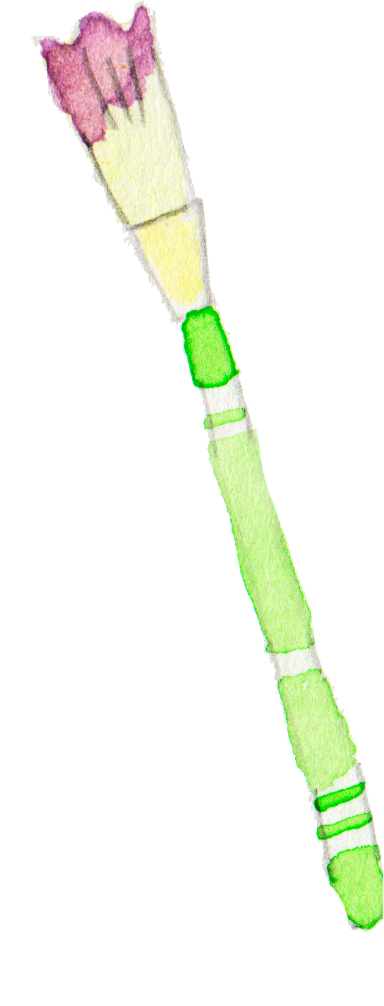 園開放(ひだまりらんど)もご活用ください
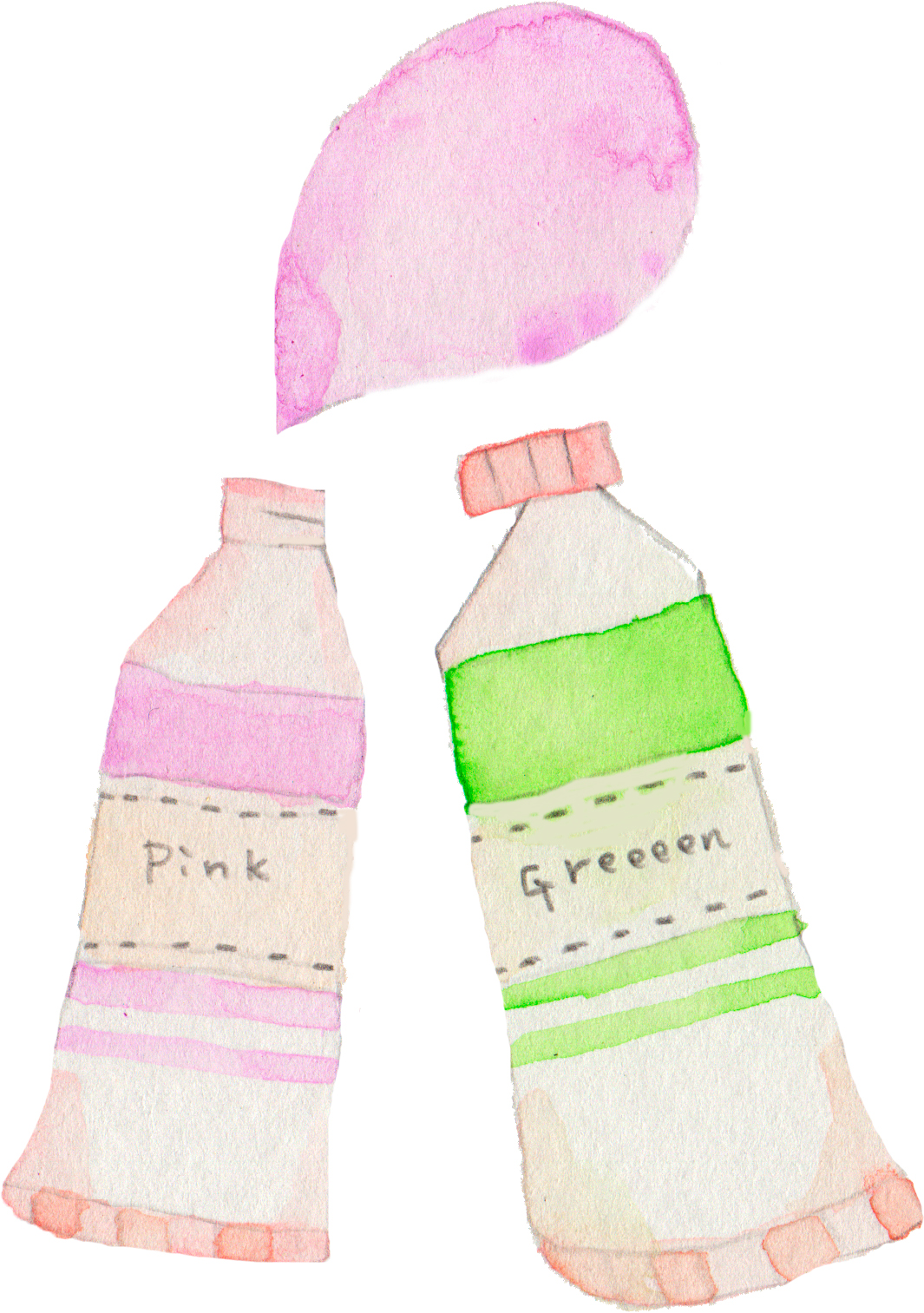 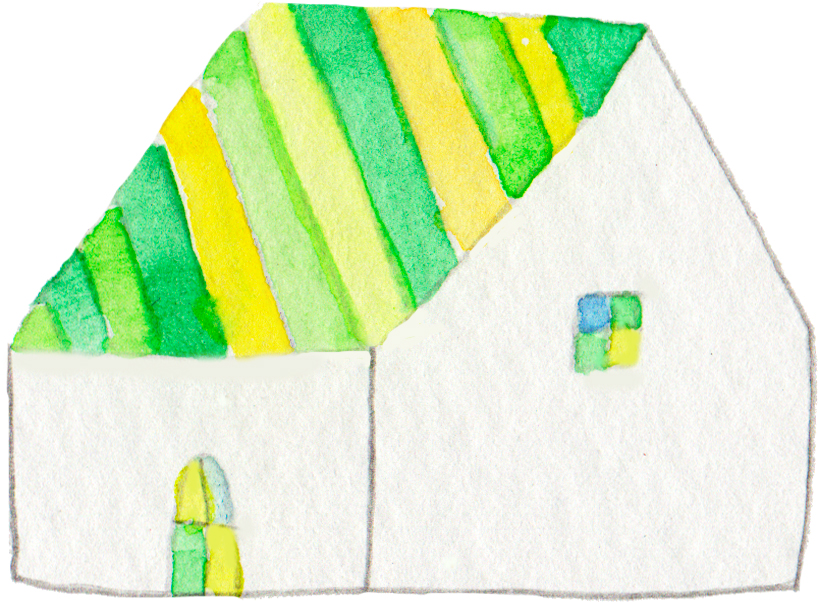